Правила    техники безопасности        в кабинете информатики
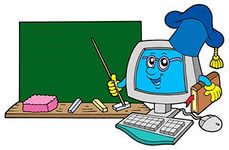 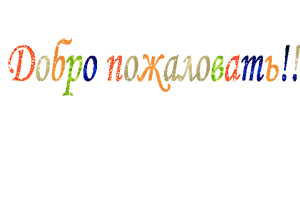 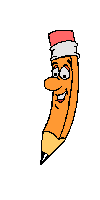 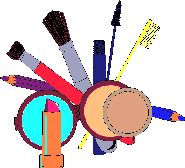 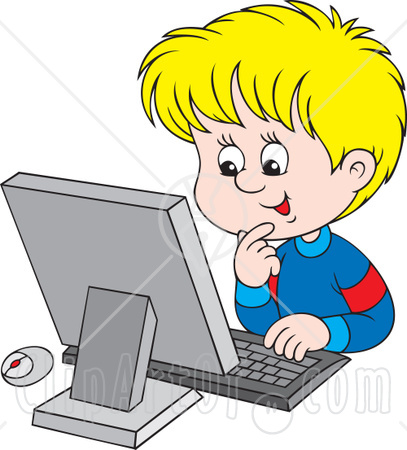 ВведениеТехника безопасности в компьютерном классе важна. Благодаря технике безопасности вы останетесь в живых. Несоблюдение правил безопасности приводит к различным трагедиям.
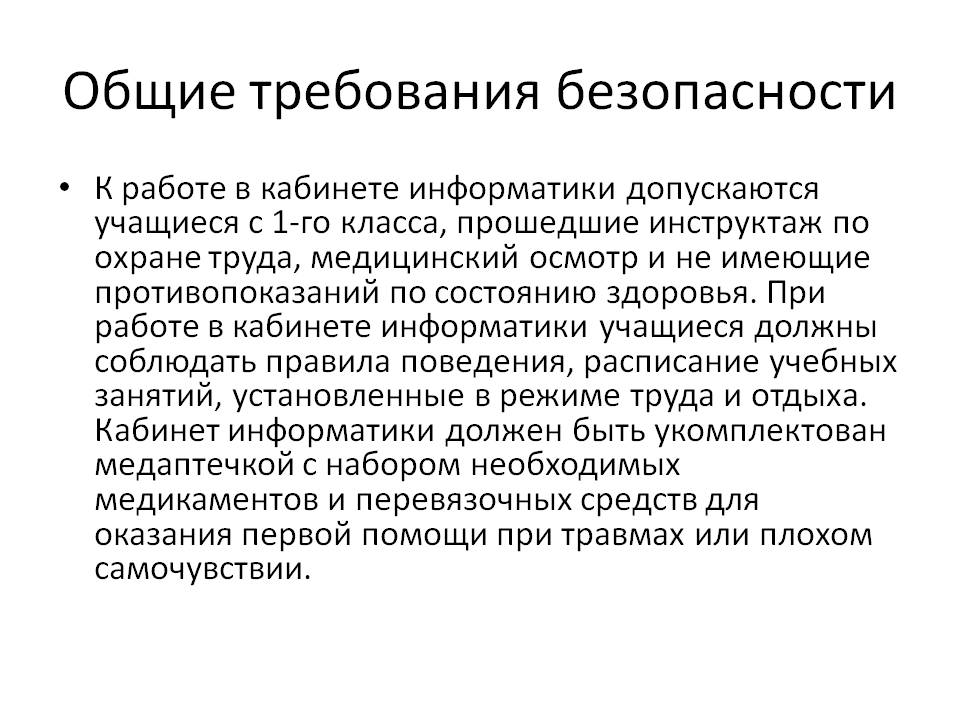 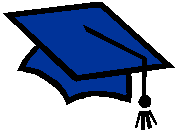 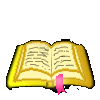 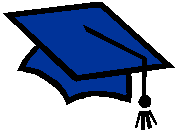 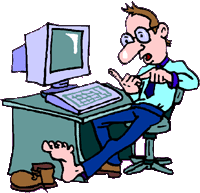 Если ты хороший мальчик ,                 То не суй в ризетку пальчик ,              Проводами не играй :                    Не известно есть ли рай?
Если где- то заискрит           Или что ни-будь дымит,               Время попусту не трать,                      Нужно взрослого позвать .                    Ведь у искры знаем сами,               Возгореться может пламя.
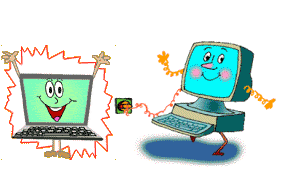 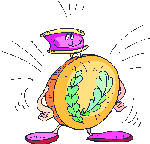 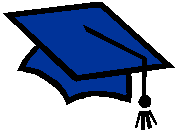 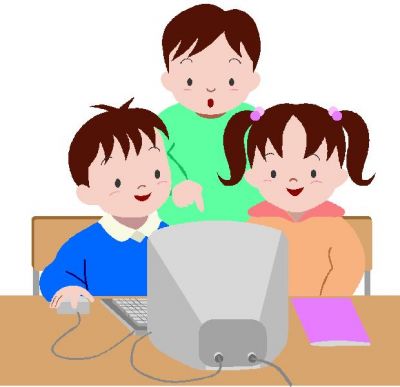 Бережливым быть умей,И по клавишам не бей,Там учтите –этот факт,Электрический контакт.
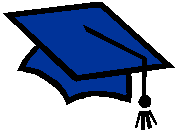 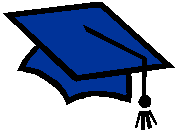 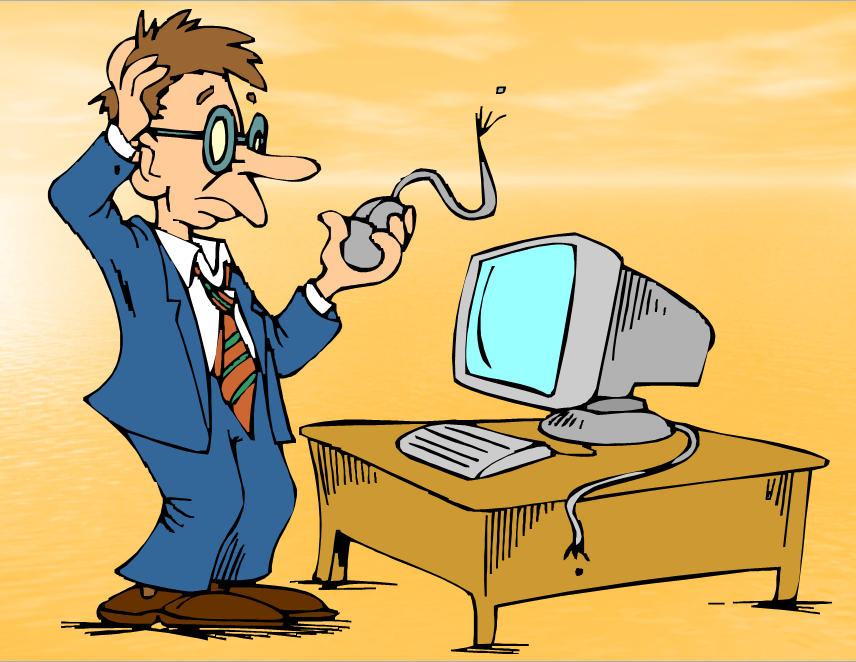 Мышка может другом стать,       Коль её не обижать, Дресеруй её умело ,             Не крути в руках без дела.
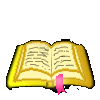 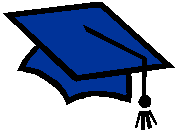 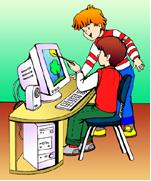 Если вводишь ты ответ,                       А компьютер скажет нет,          По дисплею не стучи,             Лучше правильно учи!
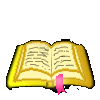 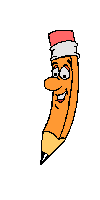 Если сбой даёт машина,  терпение вам необходимо, не бывает без проблем, даже с умной ЭВМ!
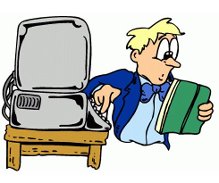 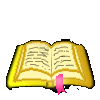 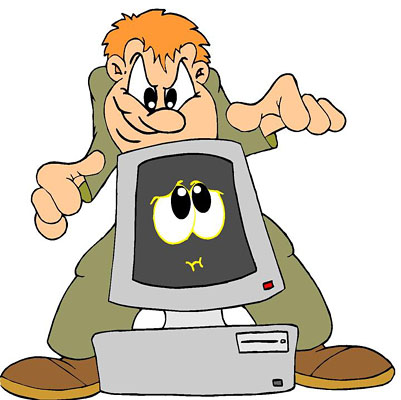 Остальное всем известно:              Чтоб не вскакивали с места,                       Не кричали, не толкались,                 За компьютеры не дрались.
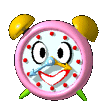 В куртках , шубах и пальто,           Не приходит к нам никто,       В грязной обуви друзья, В кабинете быть нельзя.
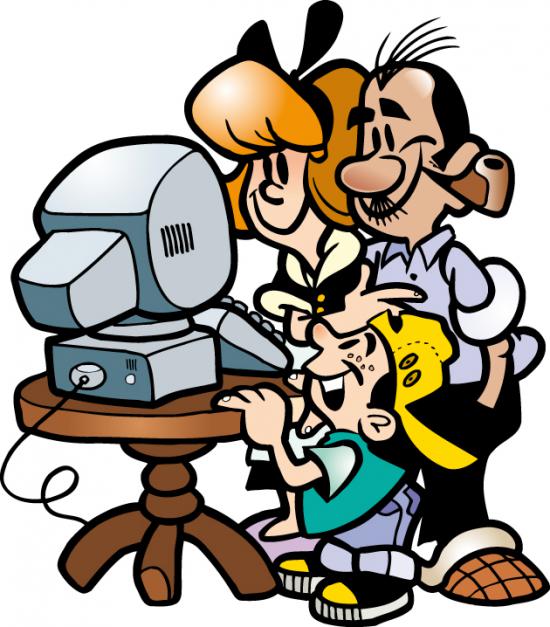 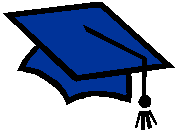 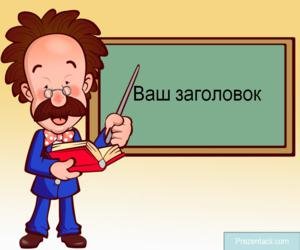 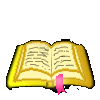 Разрешать работу строго,                  С разрешения педагога,                       И учтите:вы в ответе,                          За порядок в кабинете
Вопросы и ответы сразу
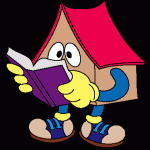 - Какие правила технике безопасности     необходимо
 соблюдать в компьютерном классе?
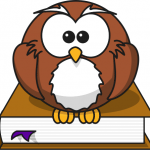 - К чему может привести нарушение
Правил технике безопасности?
Выполнила данную презентацию Учитель начальных классов МБОУСОШ№8 Кудинова Виктория Юрьевна
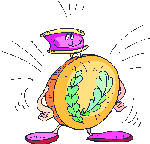 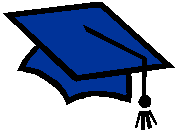